Cyflwyniad i
Raglennu Python
Tasg: Dilyn Cyfarwyddiadau
Lluniwch sgwâr.
O fewn y sgwâr hwnnw lluniwch 2 sgwâr llai arall.
Lluniwch driongl sydd yn cyffwrdd ochr y sgwâr mawr.
Yn olaf, tu mewn i'r sgwâr fawr lluniwch betryal sy'n cyffwrdd y sgwâr.
Beth yw Rhaglennu?
Rhaglennu yw’r broses o dweud wrth y cyfrifiadur beth i'w wneud gan ddefnyddio set o gyfarwyddiadau mewn trefn penodol.

Mae'r set o gyfarwyddiadau mewn trefn yn cael ei alw'n algorithm.

Gelwir iaith a ddefnyddir i ddweud wrth y cyfrifiadur beth i'w wneud yn iaith raglennu.
Llinellau Cymesuredd
(Lines of Symmetry)
Llinellau Cymesuredd 
(Lines of Symmetry)
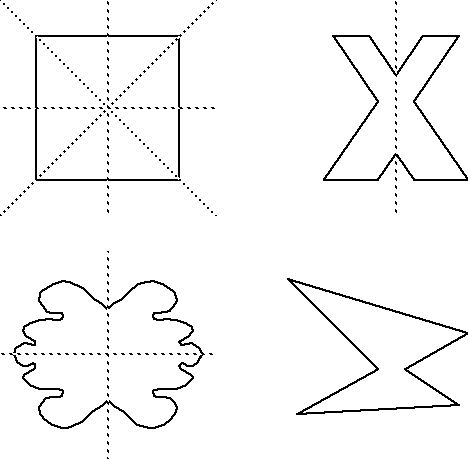 Mae siâp 2D yn gymesur (symmetrical) os gellir tynnu llinell drwyddo fel bod y naill ochr a'r llall i'r llinell yn edrych yn union yr un fath.
Mae'r llinell yn cael ei galw'n llinell cymesuredd.
Onglau
(Angles)
Onglau (Angles)
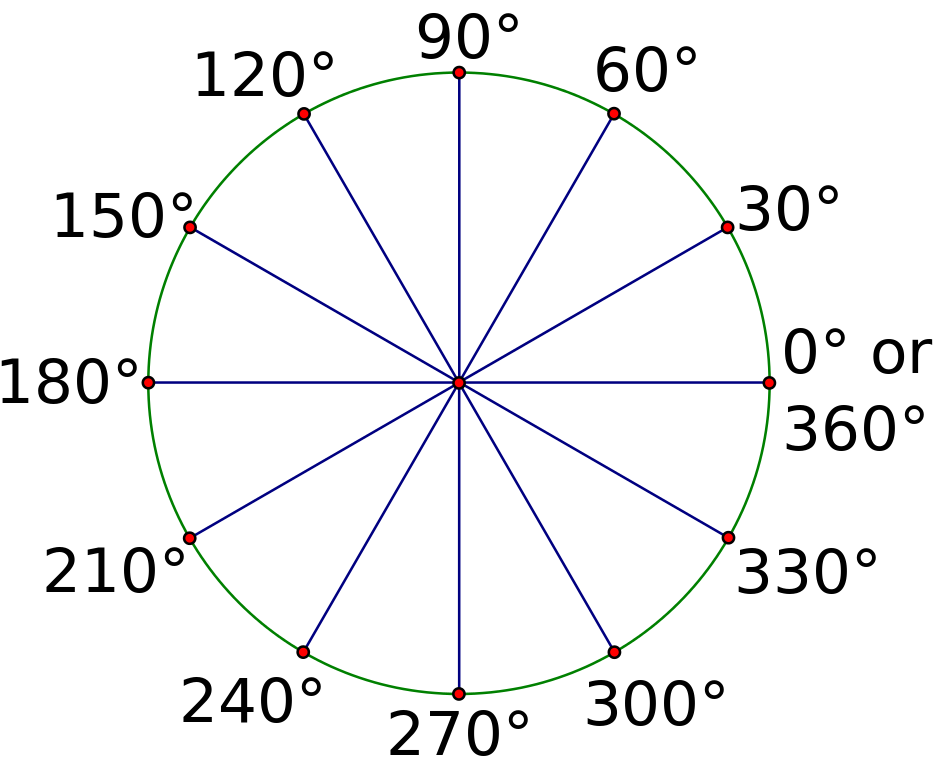 Ongl yw faint o droad sydd rhwng dwy linell o amgylch eu pwynt cyffredin (y fertig).
neu
Tasg: Geometreg
Ceisiwch adnabod y siapiau 2D o'r priodweddau a roddir
Geometreg Mewn Rhaglennu
Rydym eisoes yn gwybod bod rhaglennu yn dweud wrth y cyfrifiadur beth i'w wneud.
Rydym yn mynd i ddweud wrth y cyfrifiadur i lunio rhai siapiau geometreg 2D ni.
Bydd cyfrifiaduron ond yn gwneud yn union yr hyn yr ydym yn ei gyfarwyddo i'w wneud.
Mae cyfarwyddiadau clir yn hanfodol.
Tasg: Beth yw Python?
Python
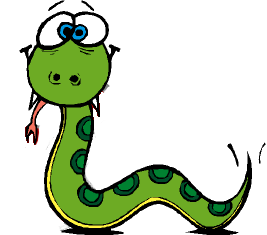 Nid yw’n neidr nac yn parseltongue o Harry Potter.
Mae'n iaith raglennu sy'n dweud wrth y cyfrifiadur beth i'w wneud gan ddefnyddio algorithmau.
Mae'n rhad ac am ddim.
Mae'n hawdd ei ddysgu, ddarllen a'i godio.
Mae'n rhyngweithiol ac yn gludadwy.
Mae’n iaith lefel uchel ac yn hyblyg.
Awdur yr iaith raglennu Python yw dyn o'r Iseldiroedd o'r enw Guido Van Rossum, a enwyd yr iaith ar ôl ei hoff gyfres deledu Monty Python's Flying Circus
Graffeg Turtle Yn Python
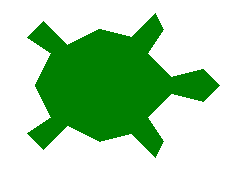 Byddwn yn dysgu Python gan ddefnyddio Turtle.
Gan dybio bod Turtle yn gallu deall gorchmynion syml, sut allwn ni gael y crwban i greu graffeg mathemategol hwyliog (fel siapiau geometregol) gan ddefnyddio‘r gorchmynion hyn?
Mae gan Python lawer o lyfrgelloedd (set o orchmynion).
Heddiw, byddwn yn defnyddio graffeg Turtle i greu siapiau 2D.
Tasg: Lluniwch Sgwâr
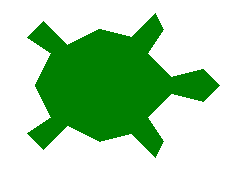 Gadewch inni dybio mai chi yw'r crwban. Dim ond dau gyfarwyddyd rydych chi'n eu deall. 

forward x: gallwch chi ond fynd ymlaen x o gamau e.e. ymlaen 100 (symud 100 cam ymlaen).
right y: Gallwch ond droi i'r dde (clocwedd) ar yr ongl a roddir e.e. right 90 (trowch glocwedd 90 gradd).

Ysgrifennwch y cyfarwyddiadau i lunio sgwâr gan ddefnyddio'r ddau gyfarwyddyd hynny yn unig.
Sgwâr - Cyfarwyddiadau
forward 100
		right 90
		forward 100
		right 90 
		forward 100
		right 90
		forward 100
		right 90
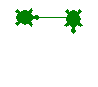 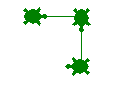 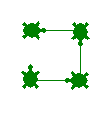 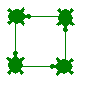 Sgwâr - Ffordd Turtle
forward 100
	right 90
	forward 100
	right 90 
	forward 100
	right 90
	forward 100
	right 90
forward (100)
right(90)
forward(100)
right(90) 
forward (100)
right (90)
forward (100)
right( 90)
Rhaglen Turtle Cyntaf
Rhaglen Turtle Cyntaf
Rhaglen Turtle Cyntaf
Rhaglen Turtle Cyntaf
Rhaglen Turtle Cyntaf
Rhaglen Turtle Cyntaf
Tasg: Rhaglen Turtle Cyntaf
Agor IDLE.
Ysgrifennwch raglen i lunio sgwâr a'i chadw fel sgwar.py
Ysgrifennwch raglen i lunio betryal a'i chadw fel petryal.py
Gorchmynion Turtle
Sgwâr gyda Lliwiau
import turtle
pen = turtle.Turtle()
pen.shape("turtle")
pen.color("yellow")
pen.fillcolor("green")
pen.begin_fill()
pen.forward(100)
pen.right(90)
pen.forward(100)
pen.right(90)
pen.forward(100)
pen.right(90)
pen.forward(100)
pen.right(90)
pen.end_fill()
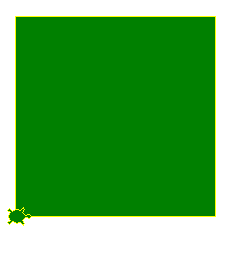 Tasg: Lliwiwch Y Siapiau
Addaswch y rhaglen sgwar i lunio'r sgwâr gyda llinellau coch a'i llenwi yn gwyrdd.

Addaswch y rhaglen petryal i lunio'r petryal gyda llinellau oren a’i llenwi’n borffor.
Gorchmynion Pen
Rwyf am lunio sgwâr gyda llinell goch a'i llenwi â gwyrdd. 
Rwyf am dynnu petryal wrth ymyl fy sgwâr gyda llinell ddu a'i llenwi â Glas.
Pan fyddaf yn rhedeg y Cod, mae gan y graffig linell goch rhyngddynt.
Pam mae hyn yn digwydd?
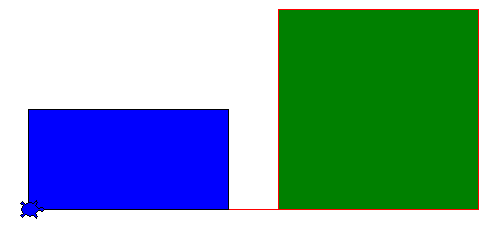 Penup a Pendown
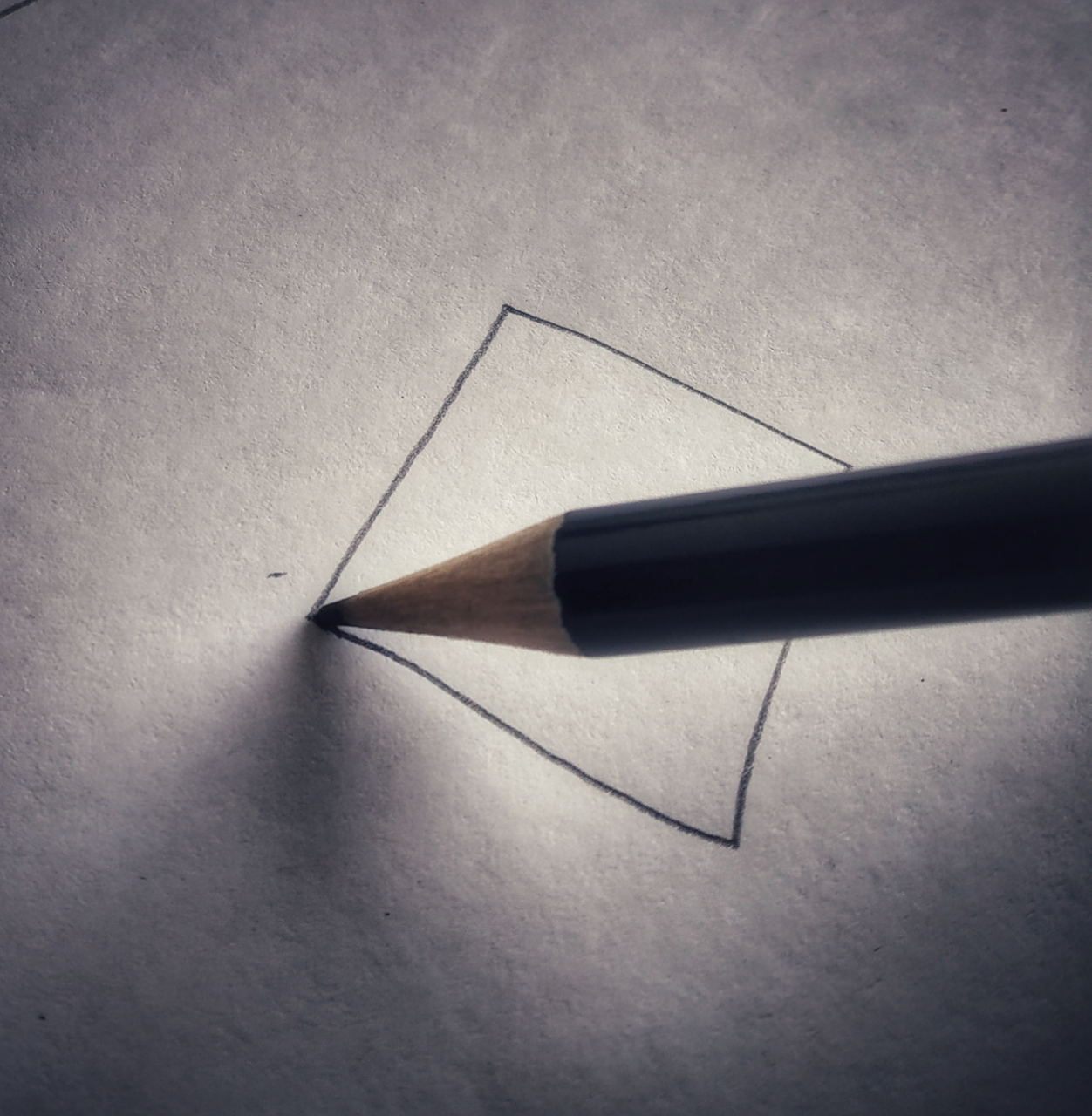 Pan mae’r crwban yn llunio rhywbeth mae‘r pen i lawr.



Os nad ydym am lunio rhywbeth yna mae angen inni gael y pen i fyny.
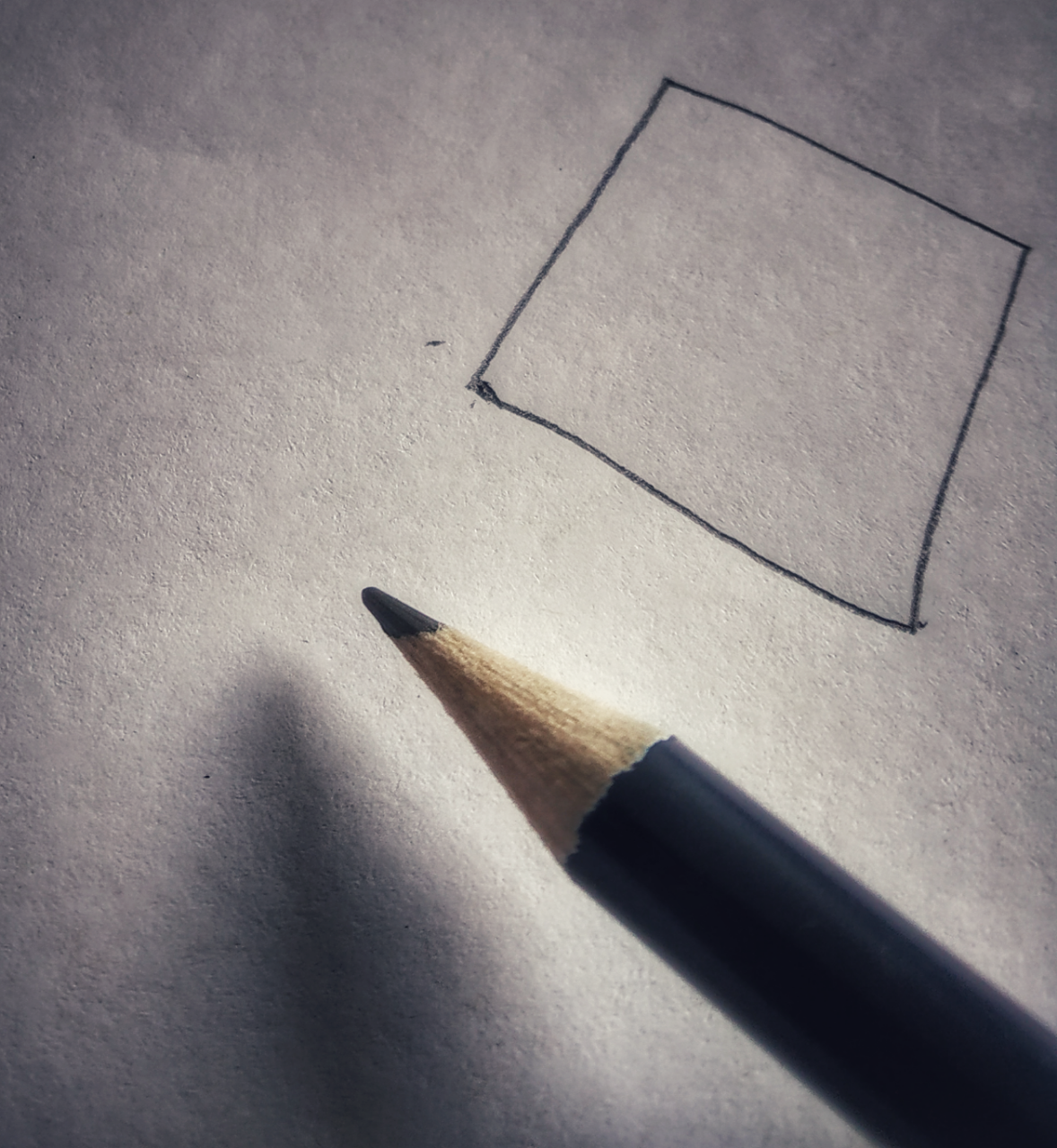 Penup a Pendown
Mae sylwadau'n dechrau gyda #.
Mae Python yn eu anwybyddu.
import turtle
pen = turtle.Turtle()
pen.shape("turtle")
#gosod lliw y llinell yn goch
pen.color("red")
#llunio’r triongl
pen.forward(100)
pen.right(120)
pen.forward(100)
pen.right(120)
pen.forward(100)
pen.right(120)
#codi’r pen i fyny
pen.penup()
#symud ymlaen 150 
cam
pen.forward(150)
#Rhoi’r pen i lawr
pen.pendown()
#newid lliw'r llinell i wyrdd
pen.color("green")
#Llunio driongl arall
pen.forward(100)
pen.right(120)
pen.forward(100)
pen.right(120)
pen.forward(100)
pen.right(120)
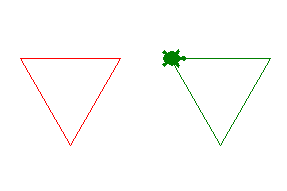 Tasg: Ymarferion Pen
Lluniwch ddau siâp o'ch dewis (sgwâr/petryal/triongl) wrth ymyl ei gilydd gyda bwlch rhyngddynt.
Tasg: Baneri’r Byd
Ceisiwch lunio un neu fwy o'r baneri achubwr bywyd hyn neu baner gwlad penodol gan ddefnyddio Turtle.
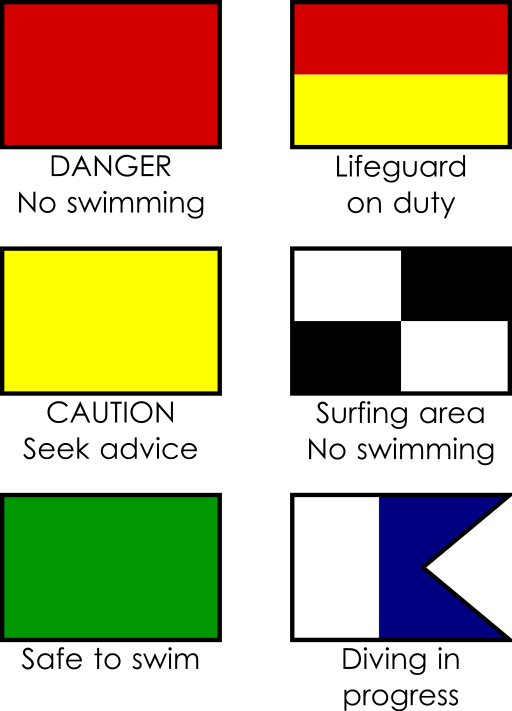 Hyd Yn Hyn...
Iaith raglennu yw Python.
Mae Turtle yn Llyfrgell yn Python a ddefnyddir ar gyfer graffeg.
Mae gorchmynion syml fel forward(), back(), left(), right() ac ati yn cael eu defnyddio i greu siapiau.
Mae gorchmynion fel penup(), pendown(), fillcolor(), color(), begin_fill(), end_fill() ac ati yn cael eu defnyddio i lenwi'r siapiau gyda lliwiau anhygoel.
Ailadrodd Cyfarwyddiadau
import turtle
pen = turtle.Turtle()
pen.shape("turtle")
pen.color("green")
pen.forward(100)
pen.right(90)
pen.forward(100)
pen.right(90)
pen.forward(100)
pen.right(90)
pen.forward(100)
pen.right(90)
Gadewch i ni adolygu ein rhaglen sgwâr cyntaf eto.

Mae rhai gorchmynion sy'n cael eu hailadrodd fwy nag unwaith. 

Er enghraifft ailadroddir y llinellau mewn gwyrdd 4 gwaith.
Iteru (Iteration) – Rownd a Rownd
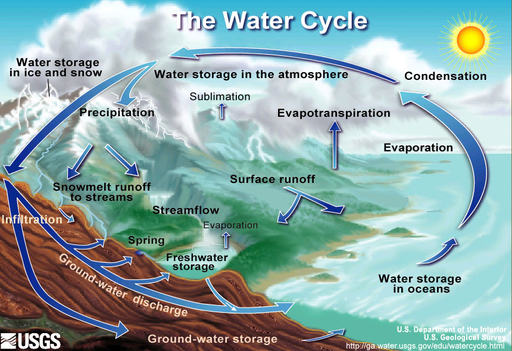 Iteru yw'r broses lle mae'r camau'n cael eu hailadrodd fwy nag unwaith. 
Gelwir y broses yn dolennu (looping) hefyd.
Dolenni For (For Loops)
Mae dolen For yn ddatganiad mewn Python sy'n eich galluogi i ailadrodd set o orchmynion (neu gyfarwyddiadau).
import turtle
pen = turtle.Turtle()
pen.shape("turtle")
pen.color("green")
pen.forward(100)
pen.right(90)
pen.forward(100)
pen.right(90)
pen.forward(100)
pen.right(90)
pen.forward(100)
pen.right(90)
import turtle
pen = turtle.Turtle()
pen.shape("turtle")
pen.color("green")
for i in range(4):
    pen.forward(100)
    pen.right(90)
Dadansoddi’r Dolen
Gadewch i ni geisio deall y ddolen ychydig yn well:
for i in range(4):
     pen.forward(100)
     pen.right(90)
Mewnoliad Mewn Dolenni
(Indentation in Loops)
import turtle
pen = turtle.Turtle()
pen.shape("turtle")
pen.color("green")
for i in range(4):
    pen.forward(100)
    pen.right(90)
Mae'n bwysig mewnoli'r Cod ar gyfer dolenni.
Defnyddir mewnoliad i ddweud wrth Python bod y cod yn perthyn i'r ddolen.
Mae'n helpu’r cod i edrych yn daclus ac yn lân.
Mae hefyd yn ei gwneud yn fwy darllenadwy. (more readable)
Tasg: Dere Dolennu
Rydych yn cael cwpl o raglenni lle mae’r gorchmynion yn cael eu hailadrodd.
Allwch chi newid y rhaglenni hynny i ddefnyddio dolenni a nodi'r siapiau?
Peidiwch ag anghofio'r mewnoliad (indentation).
[Speaker Notes: Program 1:
import turtle
pen = turtle.Turtle()
pen.shape("turtle")
wn = turtle.Screen()
#set the line colour to green
pen.color("green")
pen.forward(100)
pen.right(72)
pen.forward(100)
pen.right(72)
pen.forward(100)
pen.right(72)
pen.forward(100)
pen.right(72)
pen.forward(100)
pen.right(72)


Program 2:
import turtle
pen = turtle.Turtle()
pen.shape("turtle")
wn = turtle.Screen()
#set the line colour to green
pen.color("green")
pen.forward(100)
pen.right(60)
pen.forward(100)
pen.right(60)
pen.forward(100)
pen.right(60)
pen.forward(100)
pen.right(60)
pen.forward(100)
pen.right(60)
pen.forward(100)
pen.right(60)]
Y Tri Octagon
Gallwn gyfuno’r gorchmynion pen (penup() a pendown()) i gynhyrchu graffeg gwych.
#Tair Octagon
import turtle
pen = turtle.Turtle()
pen.shape("turtle")
pen.color("green")
#Llunio’r Octagon 1af
for i in range(8):
    pen.forward(75)
    pen.left(360/8)
#Codi’r pen i fyny pen.penup()
#symud i leoliad wahanol 
pen.forward(50)
#Rhoi’r pen i lawr
pen.pendown()
#Llunio’r ail Octagon
for i in range(8):
    pen.forward(75)
    pen.left(360/8)
#Codi’r pen i fyny
pen.penup()
#Symud i leoliad #wahanol
pen.forward(50)
#Rhoi’r pen i lawr
pen.pendown()
#Lluniwch 3ydd Octagon
for i in range(8):
    pen.forward(75)
    pen.left(360/8)
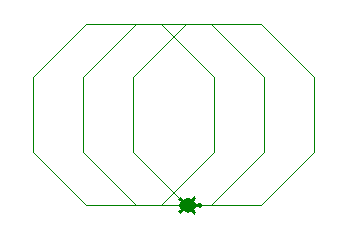 Tasg: Dyluniau Dolennog
Defnyddiwch y dolennau a gorchmynion pen i greu dyluniau diddorol.
Dolennu Gyda Newidyn
import turtle
pen = turtle.Turtle()
pen.shape("turtle")
pen.color("green")
for i in range(350):
    pen.forward( i )
    pen.right(98)
Gallwn hefyd ddefnyddio newidyn y ddolen (i) y tu mewn i'r dyluniad. Bydd y cod ar y chwith yn dangos y dyluniad isod.
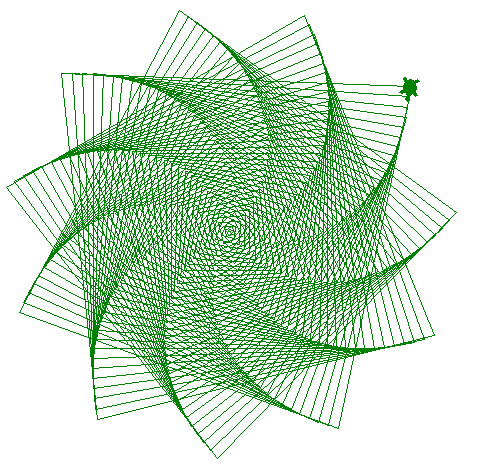 Cofiwch, mae newidyn y ddolen yn gownter
Tasg Estyn: Dolenni Gyda Newidynnau
Siapiau 2D
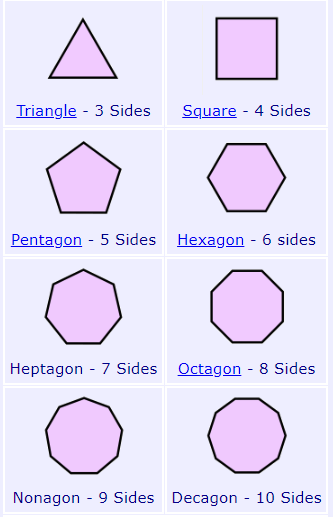 Gadewch i ni adolygu ein siapiau 2D.
Gwyddom o'r darlun eu bod i gyd yn wahanol nifer o ochrau
Beth yw'r mathau o onglau sy'n gysylltiedig â siapiau 2D?
Sgwâr – 4 ochr
Triongl – 3 ochr
Pentagon - 5 ochr
Hecsagon - 6 ochr
Heptagon - 7 ochr
Octagon - 8 ochr
Nonagon - 9 ochr
Decagon - 10 ochr
Onglau Allanol
Mae onglau allanol y tu allan i'r polygon a wnaed gan ymestyn un o ' r ochrau.
Swm yr holl onglau allanol = 360o

Pam? Os byddwn yn parhau i symud o amgylch y polygon, gan ymestyn yr ochrau a mesur pob ongl allanol, rydym yn y pen draw yn cael cylch, sy'n cynnwys 360o.
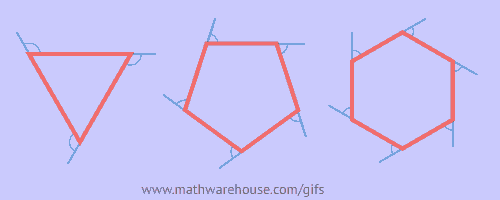 Maint Pob Ongl Allanol
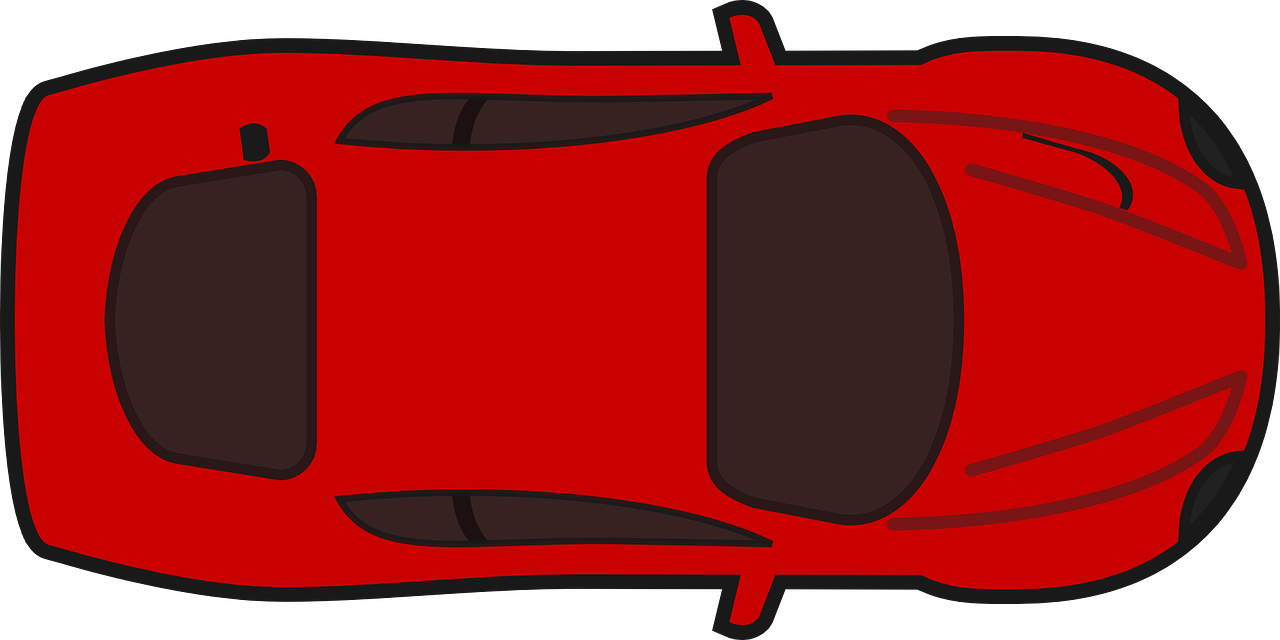 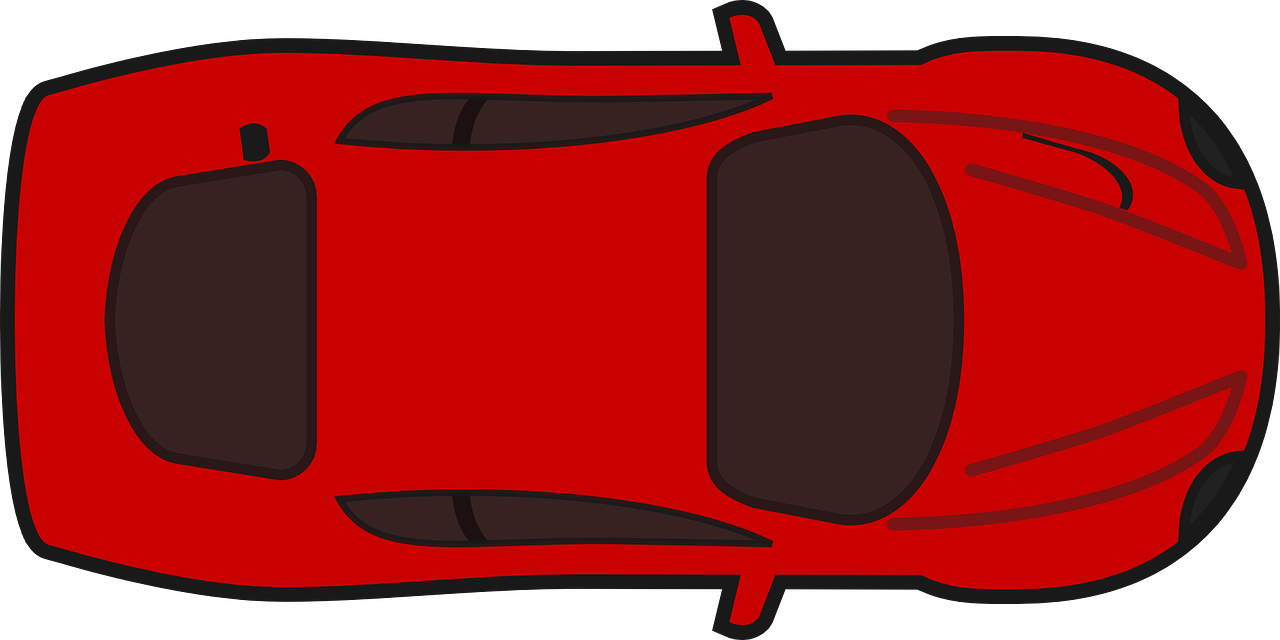 Defnyddio Ongl Allanol
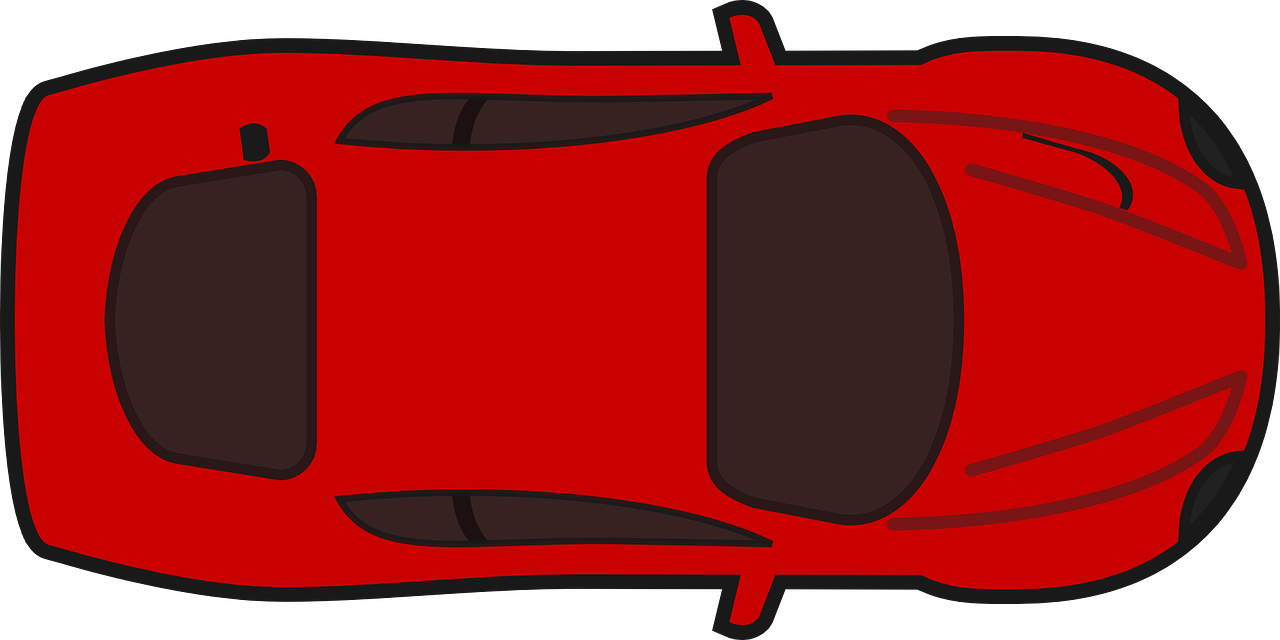 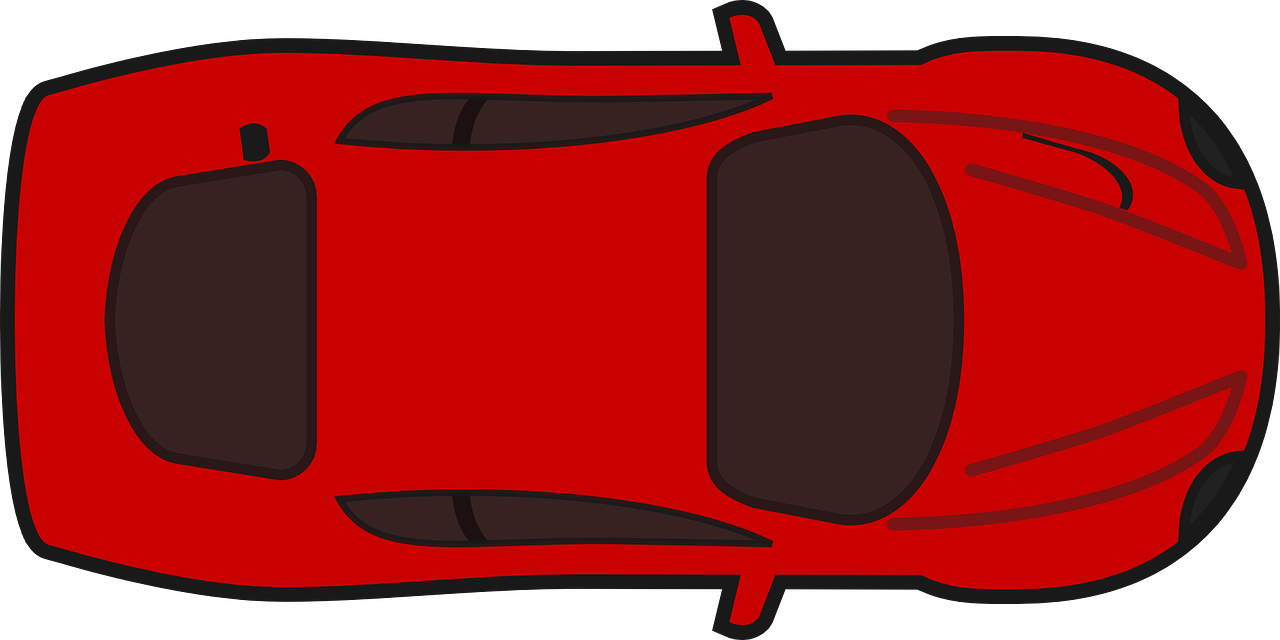 Tasg: Onglau
Cwblhewch y tabl yn eich llyfrau gwaith trwy lenwi nifer yr ochrau, cyfanswm yr onglau allanol a maint pob ongl allanol ar gyfer y polygonau rheolaidd a roddir.
Ffeithiau Onglau
A allwn ni ailysgrifennu'r rhaglen Turtle i greu'r holl siapiau 2D hyn yn seiliedig ar eu nifer o ochrau?
Awtomeiddio’r Onglau
Mae angen i ni ofyn i'r defnyddiwr sawl ochr mae'r siâp y maen nhw am ei dynnu wedi.
Rydym wedyn yn storio yr ateb mewn newidyn.
Defnyddiwch y newidyn hwnnw wrth gyfrifo ein fformiwla ongl allanol  yn corff y dolen.
A hefyd yn rhan range y ddolen.
import turtle
pen = turtle.Turtle()
pen.shape("turtle")
ochrau = int(input("sawl ochr ydych chi eisiau?"))
pen.pendown()
for i in range(ochrau):
    pen.forward(100)
    pen.left(360/ochrau)
Mewnbwn a Newidynnau 
(Input and Variables)
ochrau = int(input("sawl ochr ydych chi eisiau?"))
Sut Mae’n Gweithio?
Pan fyddwch chi'n rhedeg y cod, bydd yn eich annog ar y sgrin i nodi nifer yr ochrau.
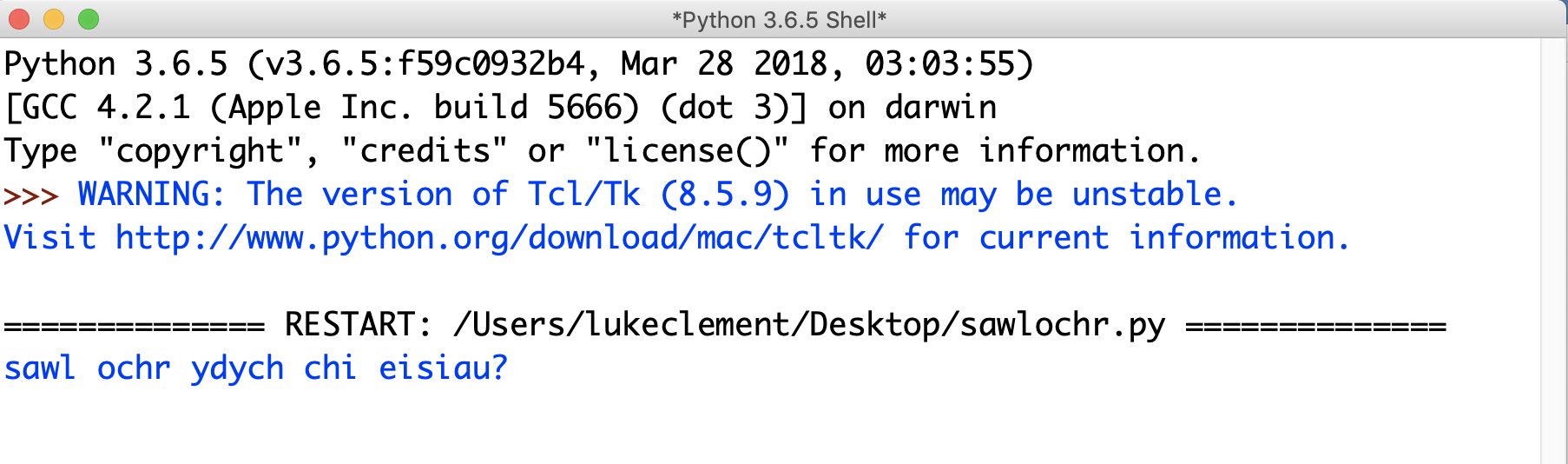 Canlyniad
Unwaith y bydd nifer yr ochrau wedi'u cofnodi, mae'r crwban yn llunio’r siâp ar eich cyfer chi.
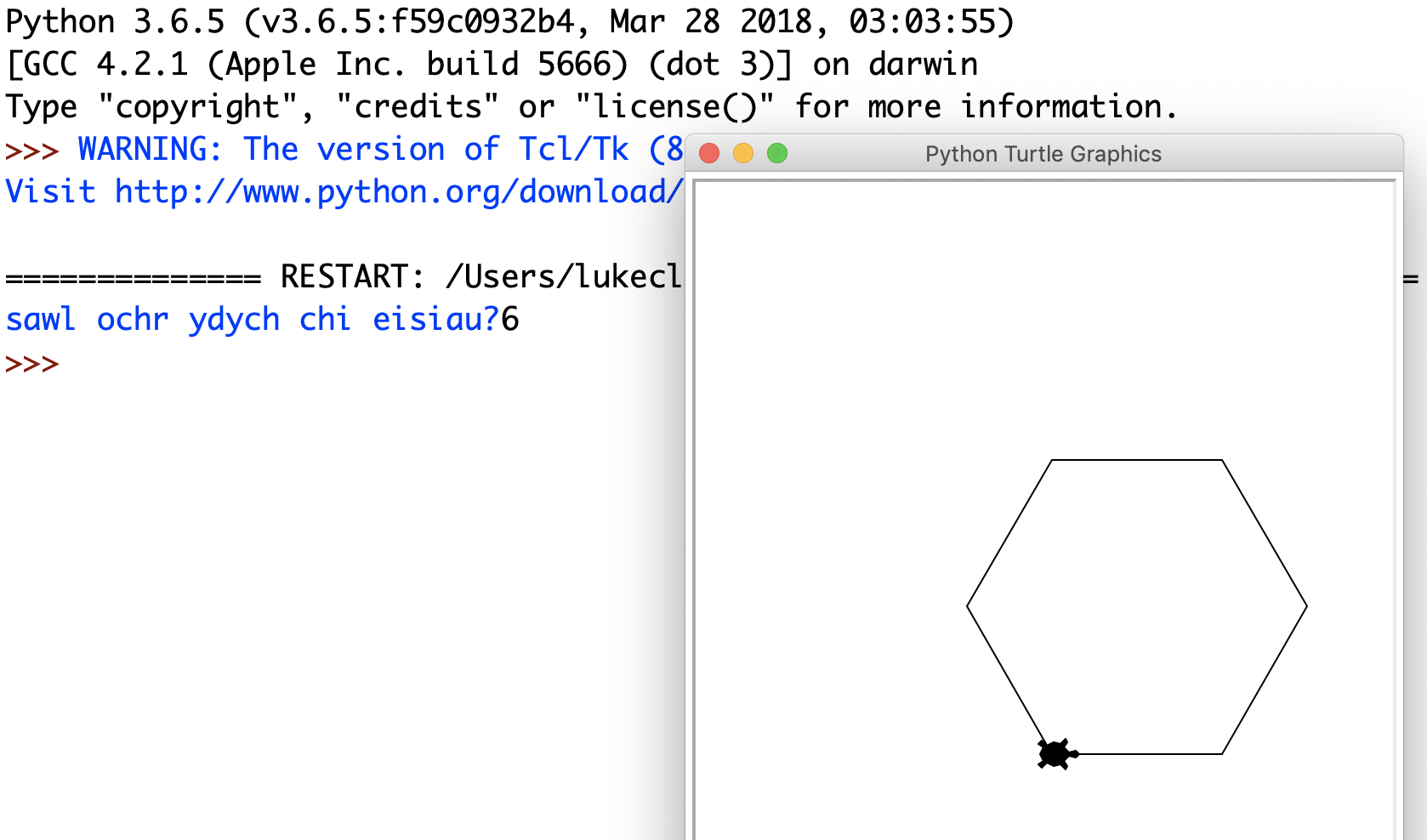 Tasg: Lluniwch Unrhyw Siâp
Mae‘r cod yn cael ei roi i chi ond nid yn y drefn cywir.
Yn seiliedig ar yr hyn yr ydym wedi'i ddysgu, aildrefnu’r cod i wneud iddo weithio.
[Speaker Notes: Correct answer:
import turtle
pen = turtle.Turtle()
pen.shape("turtle")
sides = int(input("how many sides do you want?"))
pen.penup()
pen.backward(10)
pen.right(100)
pen.forward(100)
pen.pendown()
for i in range(sides):
    pen.forward(100)
    pen.right(360/sides)]
Tasg Estyn: Lliwiwch Y Siâp
Gofynnwch i'r defnyddiwr pa liw yr hoffen nhw ei ddefnyddio i lenwi eu siâp.
Storiwch hynny mewn newidyn o'r enw lliwDefnyddiwr.
Defnyddio'r newidyn yn y gorchymyn fillcolor().
Amodolion (Conditionals)
Os yw'n bwrw glaw y tu allan, yna cymerwch yr ymbarél.

Os ydych wedi gorffen eich gwaith cartref yna ewch a chwarae Xbox, fel arall, eisteddwch a’i gwblhau.
Dyma rai sefyllfaoedd bywyd go iawn lle rydyn ni'n defnyddio amodau.

Rydym yn cymryd rhai camau os yw’r amod yn wir (e.e. chwarae’r Xbox), a gweithred arall os yw’r amod yn anwir (e.e. gorffen y gwaith).
Amod
Dim ond dau posibiliad sydd: gwir neu anwir
Anwir
Gwir
Gweithred Anwir
Gweithred Gwir
Amodolion yn Python
(Conditionals in Python)
Cofio‘r mewnoliadau
(indents)
if (amod):
      yna gwnewch y pethau hyn  
else:
      gwneud y pethau hyn
Yn ein hengrhaifft
if ochrau yn hafal i 4:
    	gofyn i'r defnyddiwr am hyd dwy ochr a llunio sgwâr neu 	betryal
else:
	ewch ymlaen â'r fformiwla 360 ÷ ochrau
Amodolion
Defnyddio Amodolion
import turtle
pen = turtle.Turtle()
pen.shape("turtle")
ochrau = int(input("sawl ochr ydych chi eisiau? "))
pen.pendown()
if (ochrau == 4):
    ochr1 = int(input("Beth yw hyd ochr 1? "))
    ochr2 = int(input("Beth yw hyd ochr 2? "))
    for i in range(2):
        pen.forward(ochr1)
        pen.left(90)
        pen.forward(ochr2)
        pen.left(90)
else:
    for i in range(ochrau):
        pen.forward(100)
        pen.left(360/ochrau)
Beth fyddai'n digwydd
Os yw ochr1 by ochr2 = 100

Beth fyddai'n digwydd Os yw ochr1 = 100 a 
ochr2 = 200?
Tasg: Siapiau Amodol
Ail-drefnu'r rhaglen siâp awtomataidd a chwblhau'r amodau yr ydym newydd eu trafod.
Stamp
import turtle
pen = turtle.Turtle()
pen.shape("turtle")
for i in range(4):
    pen.forward(100)
    pen.right(90)
    pen.stamp()
Yn ein senarios cynharach, mae'r crwbanod yn symud o un lleoliad i'r llall.

Stampio yw'r broses o wneud argraff o'r crwban ar y sgrin.

Mae hyn yn gweithio hyd yn oed os yw‘r pen i fyny.
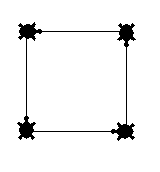 Tasg: Stampio’r Crwban
Addaswch y cod presennol ar gyfer creu siapiau ar hap a stampio'r crwban ar y sgrin ar gyfer pob siâp.
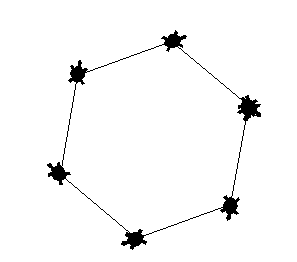 Tasg: Adolygu Turtle